Electromagnetic Waves!
The EM and Visible Spectra
Electromagnetic Waves
Electromagnetic (EM) waves are waves caused by oscillations  occurring simultaneously in electric and magnetic fields
A 2D transverse
   wave


They DO NOT require any medium in order to propagate
As energy increases, frequency increases
This is DIFFERENT than mechanical waves in which increases energy increases amplitude
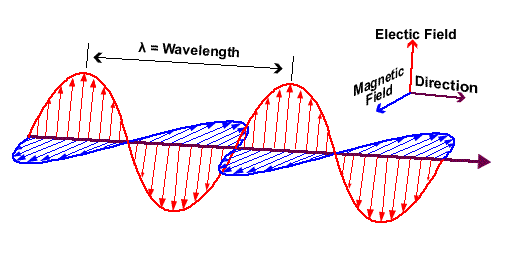 [Speaker Notes: A wiggling electron wiggles the E field. A wiggling E field will induce a wiggling B field!]
Electromagnetic Spectrum
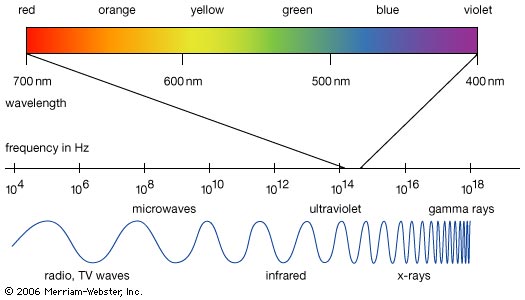 Gamma Rays
High energy radiation that comes from nuclear decay process
Uses: cancer treatment, sterilization
X-Rays
Penetrates soft tissue
Uses: medical imaging, airport security, telescopes
Ultraviolet
Causes damage to skin tissue
Uses: sun tans, preventing currency forgery, sterilization
[Speaker Notes: Higher frequencies are more dangerous and can travel through more dense materials
When EM waves enter a medium, they get slowed down.]
Electromagnetic Spectrum
Visible Light
Frequencies than stimulate the retina of the human eye: 400 nm (violet) – 700 nm (red)
Uses: seeing, lasers, CD and DVD players, printers
Infrared
Radiation associated with heat
Uses: remote controls, heal injuries, thermal imaging
Microwaves
Uses: cooking, cell phones, radar, speed cameras
Radio Waves
Uses: various forms of communication
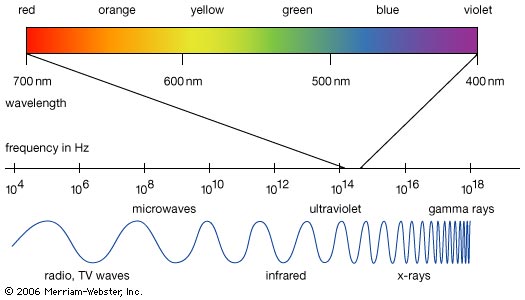 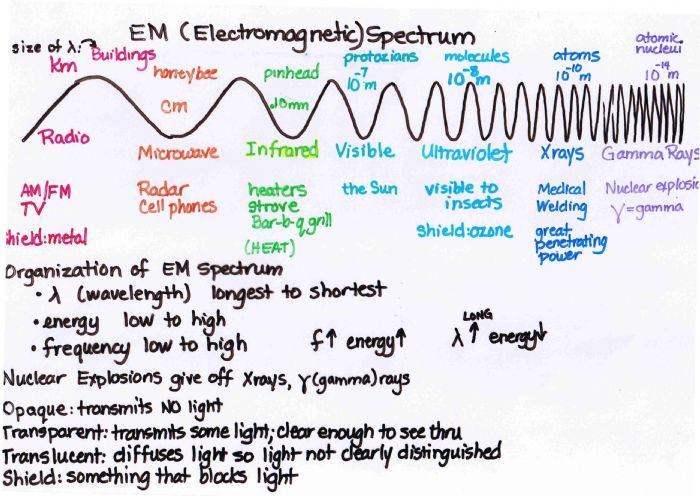 Speed of Light
Light travels in straight lines in a uniform medium or a vacuum
Our eyes will ALWAYS  assume light has traveled in a straight line to reach our eyes
All EM waves travel at the same speed
c = 3.00 x 108 m/s
Galileo hypothesized that light has a finite speed
Ole Roemer quantifies speed of light in 1676 using the orbital period of Io (Jupiter's moon)
Visible Light
Light is kind of weird
It acts like as an EM wave
And it acts like a stream of particles (photons)
Light is the only thing we can actually see
Visible light is a small portion of the EM spectrum
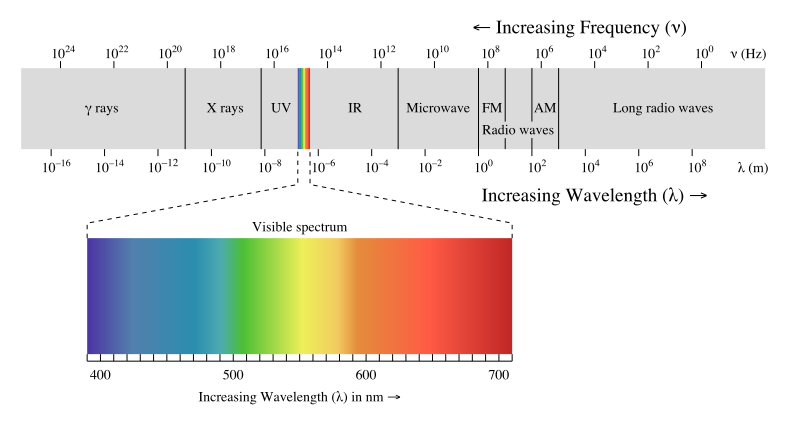 Light as a Particle
Light can propagate in a straight line (lasers)
Light is emitted in “packets” of energy called photons
Each photon is a particle-like packet with a discrete (quantum) amount of energy
Higher intensity light (brighter) means more photons
Higher frequency light means that each photon carries more energy
Light as a Wave
Light demonstrates the wave properties we’ve been talking about in the unit.
Light waves are reflected
In regular (specular) reflection, incident light rays are parallel to each other and reflect parallel to each other
Remember the law of reflection!
Angle of incidence = angle of reflection
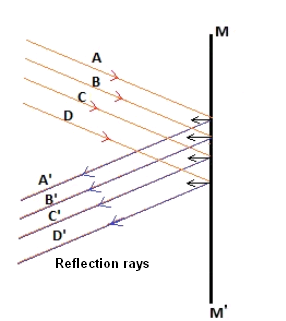 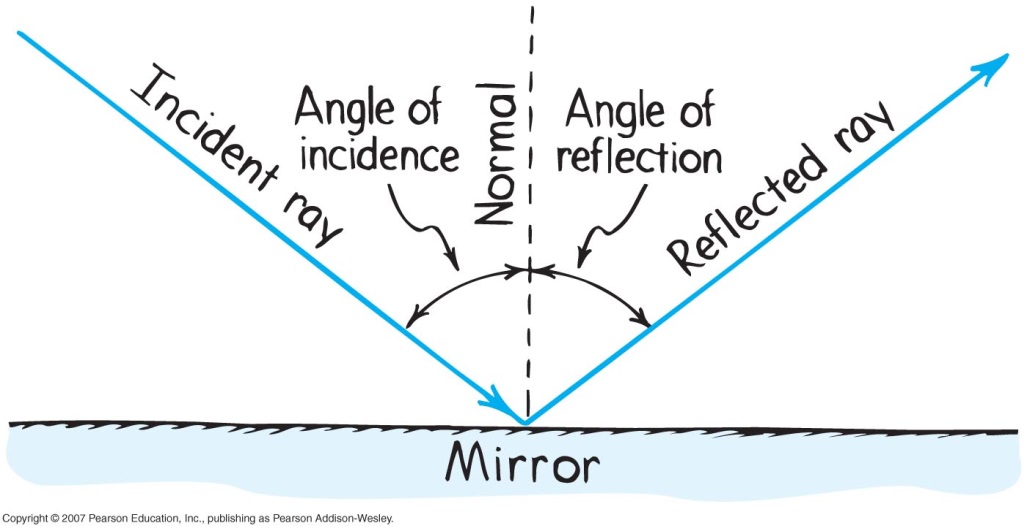 Reflection (continued)
Diffuse reflection occurs when light is scattered when it reflects off a surface
At a microscopic level, most surfaces are very rough
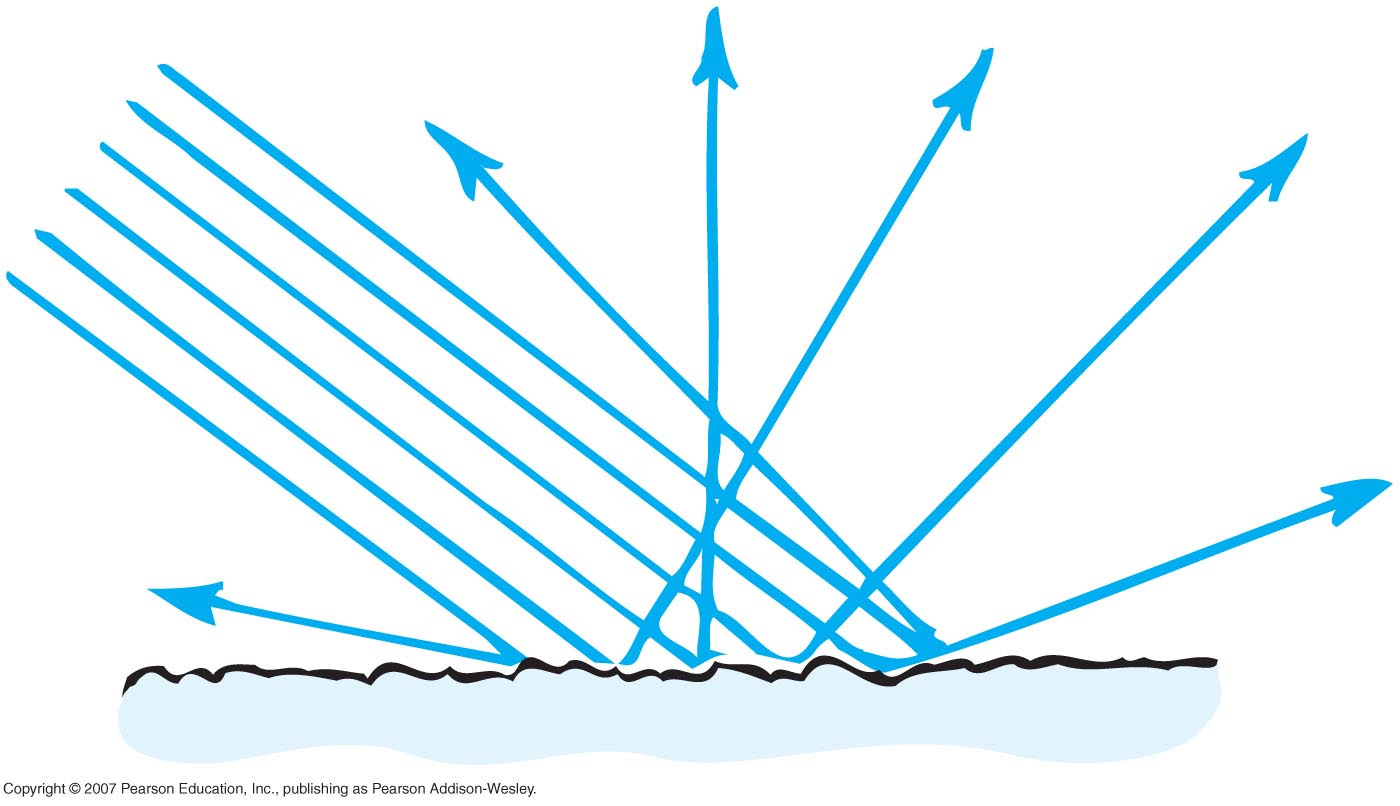 Refraction
Light also bends when it enters a new medium
For example, light travels faster in air than in water, so this pencil looks broken
Also what causes mirages
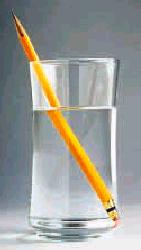 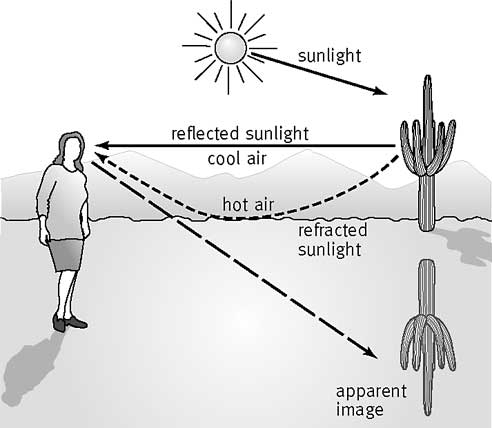 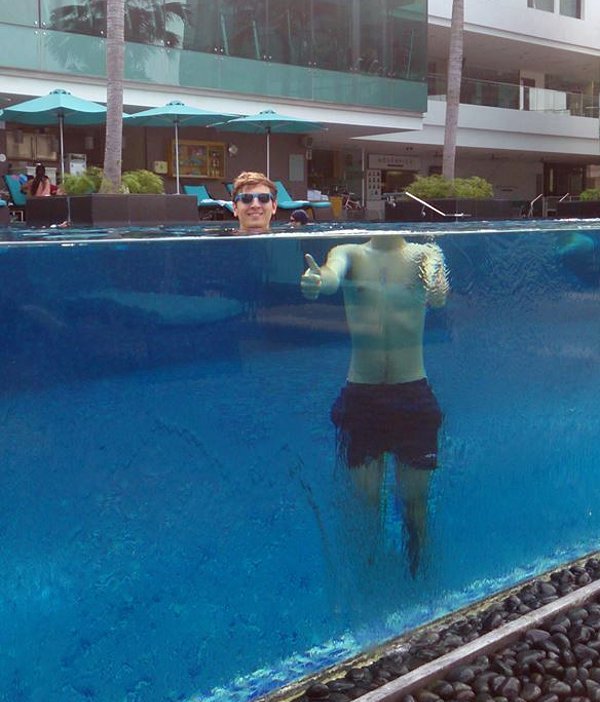 The girl sees the boy’s foot closer to the surface than it actually is.
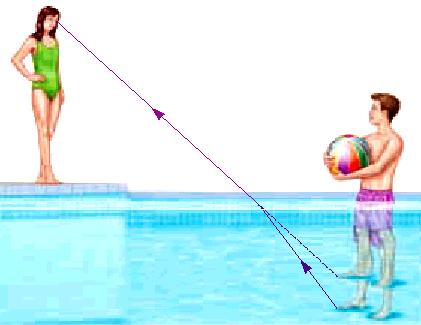 Air (20°C)
If the boy looks down at his feet, will they seem closer to him than they really are?
No!  He is looking straight down and not at an angle.  There is no refraction for him.
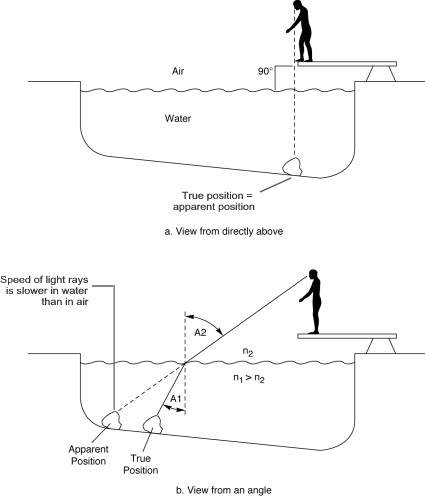 Light Wave Refraction
Law of Refraction
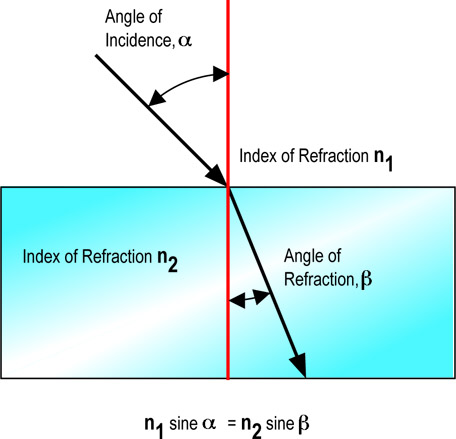 Critical Angle
The critical angle is the angle of incidence in the more optically dense medium at which the angle of refraction in the less optically dense medium is exactly 90°.
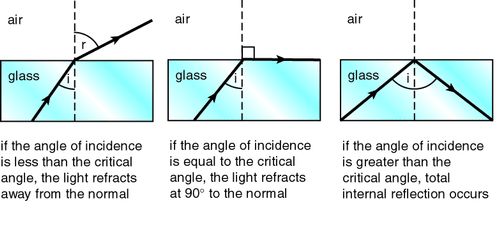 Total Internal Reflection
Total internal reflection occurs when light falls on a surface of a less optically dense medium at an angle of incidence equal to or greater than the critical angle of the substance. 
There is no refracted ray; occurs at critical angle.
Only occurs when a light ray passes from a more optically dense substance into a less optically dense substance. 
The principle behind fiber optics and binoculars
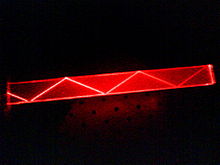 Diffraction
Light can also be diffracted, meaning it bends around edges and barriers:
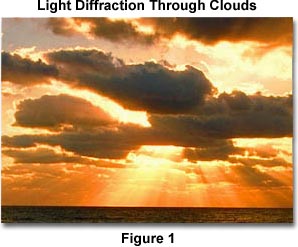 Polarizing Light
You can polarize light by making it vibrate in only one plane, not 2 like it usually does
Used in sunglasses
This cuts down the intensity of light
2 polarizing materials places at 90° angles will block out all light
Light Interacting with Bodies
Luminous bodies emit light  (i.e. – the Sun)
Luminous Flux (P) is the rate at which visible light is emitted from a source 
Units: Lumen (lm)
A typical 100 W light bulb emits ~1750 lm
Illuminated bodies are actually reflecting light from another source (i.e. – the Moon)
Illuminance (E) is the rate at which light falls on a surface
Units: Lumens per square meter (lm/m2) = Lux (lx)
Area used is that of a sphere 4πr2
Luminous Intensity (I) is the luminous flux that falls on 1 m2 area 1 meter from a source
Units: Candela (cd) – “candle power”